Please start the Power Point Slide Show to activate the animation
Comparing various True Colour RGB products
Australian Dust Event2300UTC 12th February to 0730UTC 13th February 2019
animation courtesy JMA
BOM TC RGB animation courtesy JMA/BOM
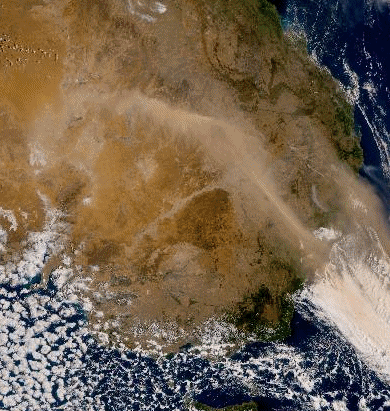 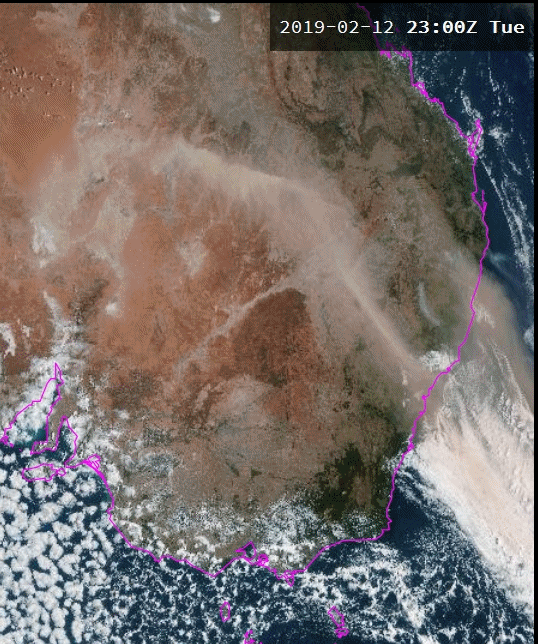 Melbourne
Melbourne
BOM True Colour RGB (Panther viewer)
JMA TCR product